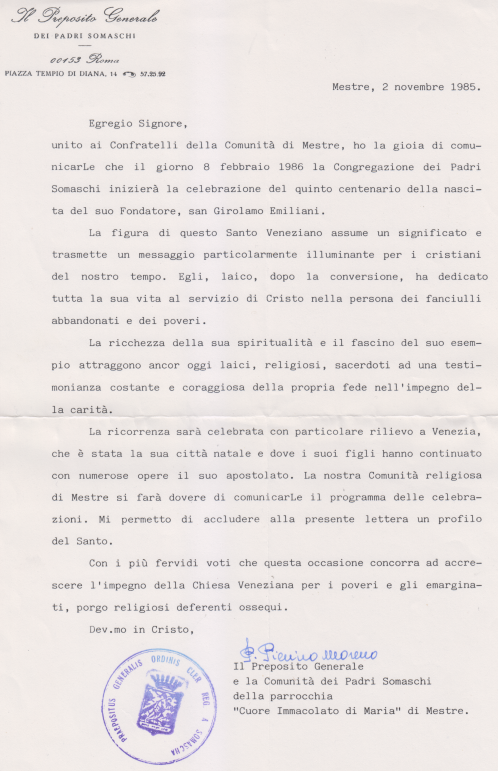 Lettera invito del P. GeneraleP. Pierimo Moreno, 2.11.1985
17.12.1985P. Carlo Pellegrinpresenta gi argomenti da trattarsinelle prossime celebrazioni.
Invito del Presidente dell’I.R.E
Programma delle celebrazioni  nella chiesa di S. maria dei Derelitti
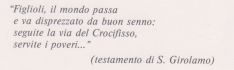 Il biglietto della chiesa di Altobelloannunciante il V° Centenario della della nascita di S.  Girolamo  Emiliani
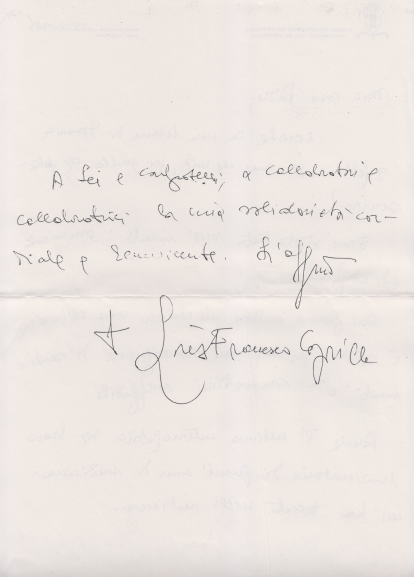 Lettera dell’ArciVescovo Capovilla a p. Mario Mereghetti
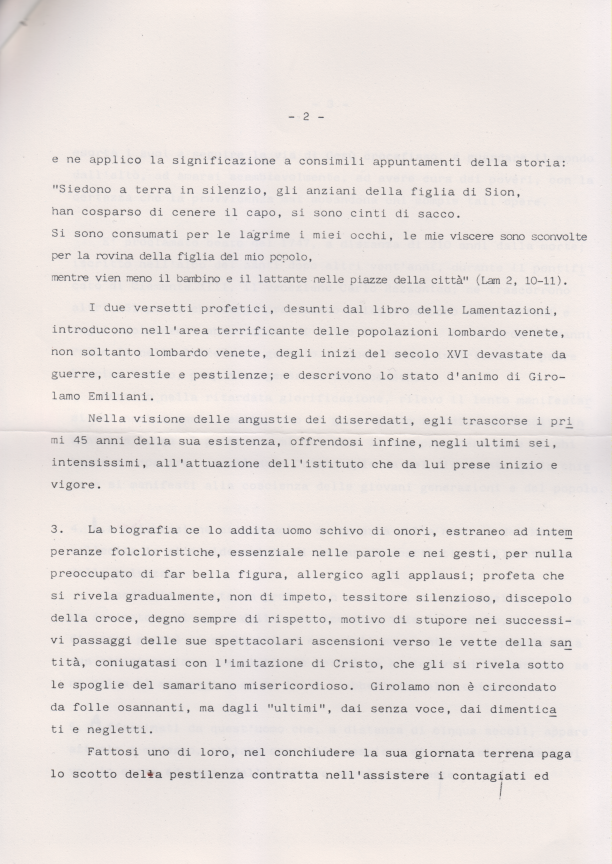 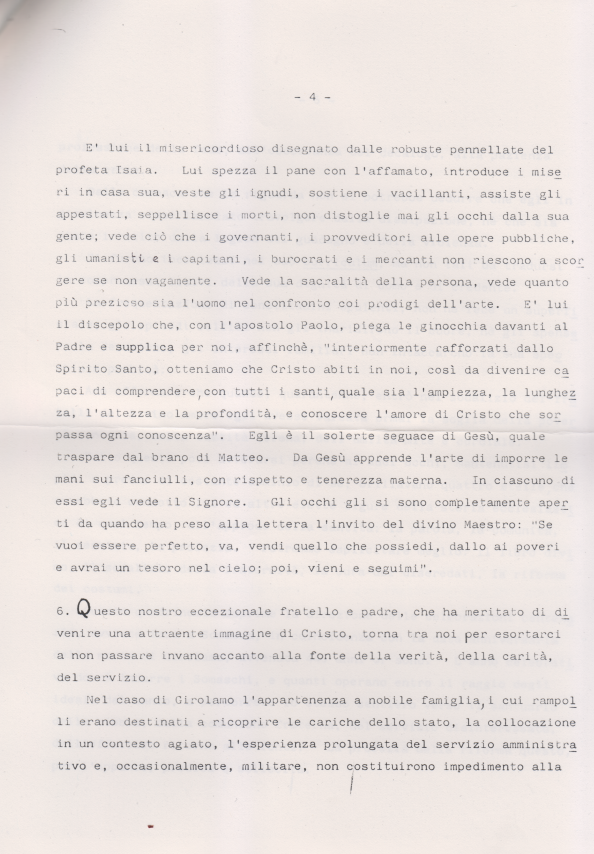 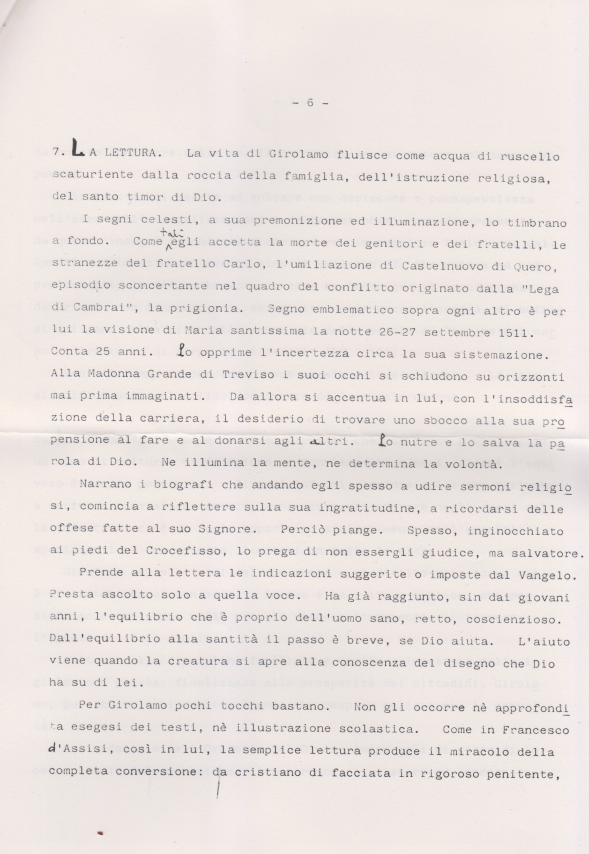 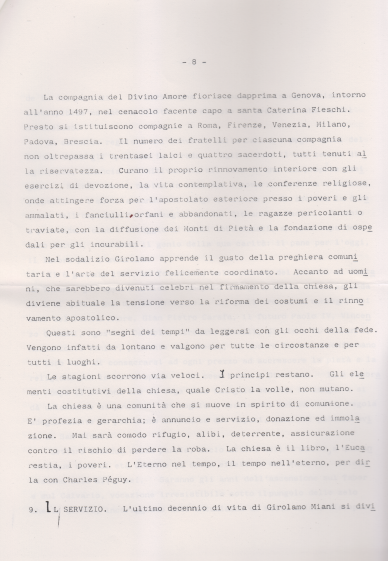 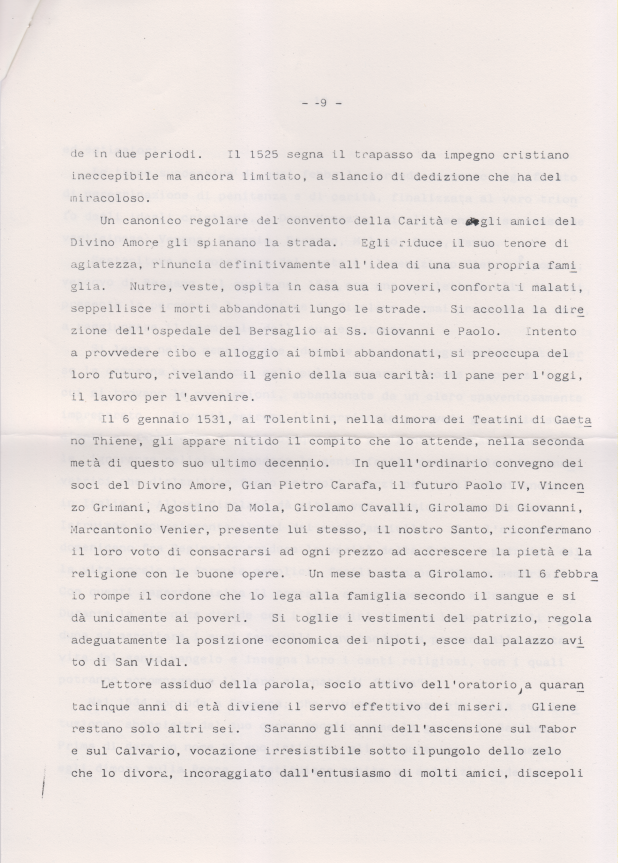 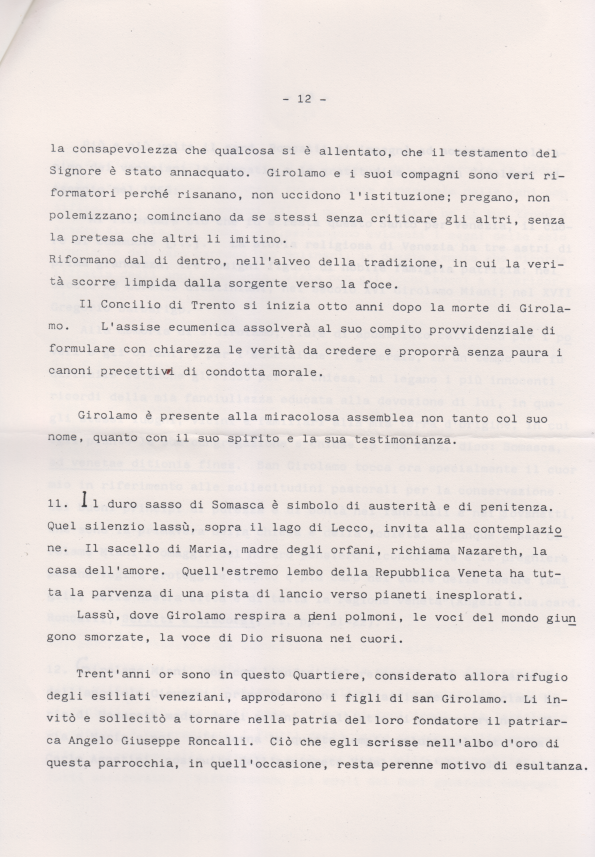 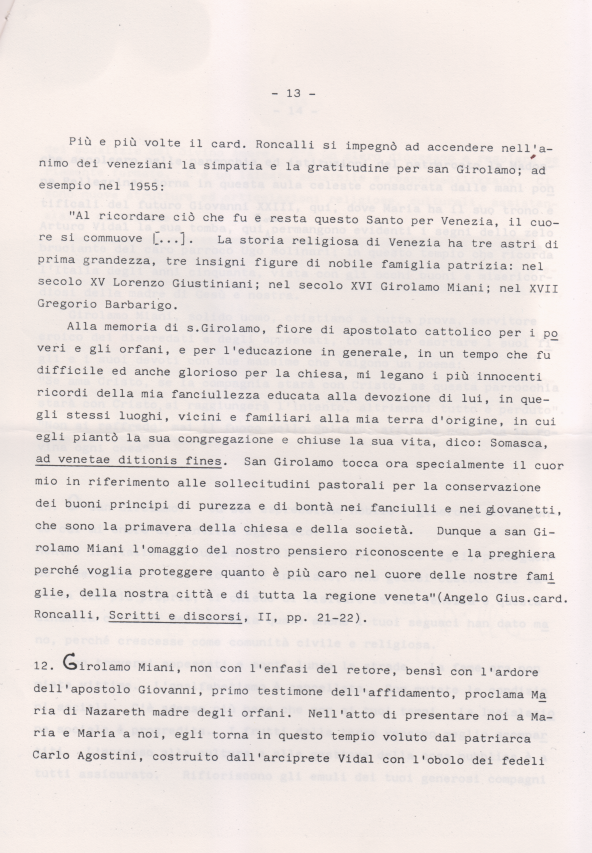 Lettera dello Studium Cattolico Venezianoa P. Mmario Mereghetti,10.07.1986
Locandina per celebrazioni 29-31 gennaio 1987
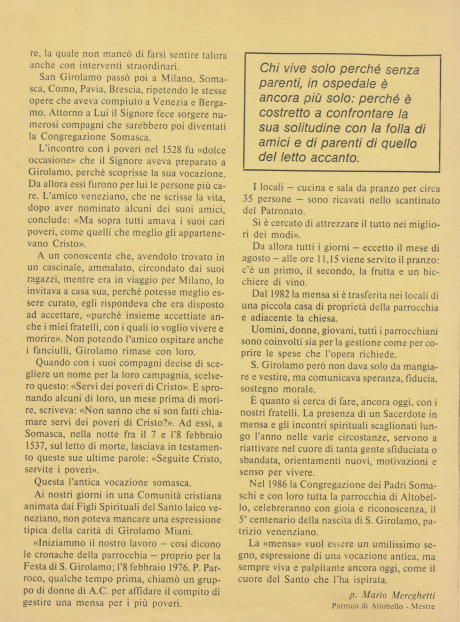 In occasione della benedizione della casesi distribuirono queste pagine
Distribuzione di questa immagine